#ГодПедагогаНаставника
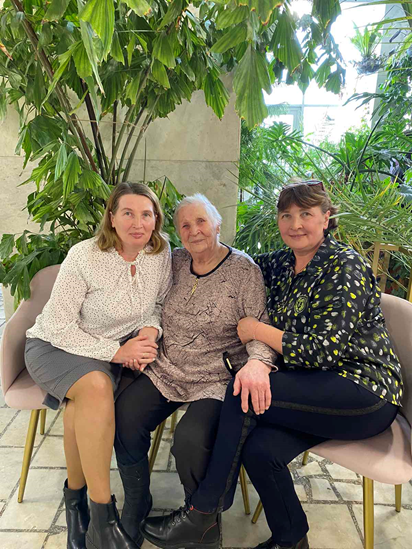 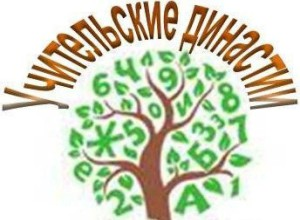 Династия Чижовых-Шипигусевых-Старковых
Основателем династии является Чижова Нина Спиридоновна
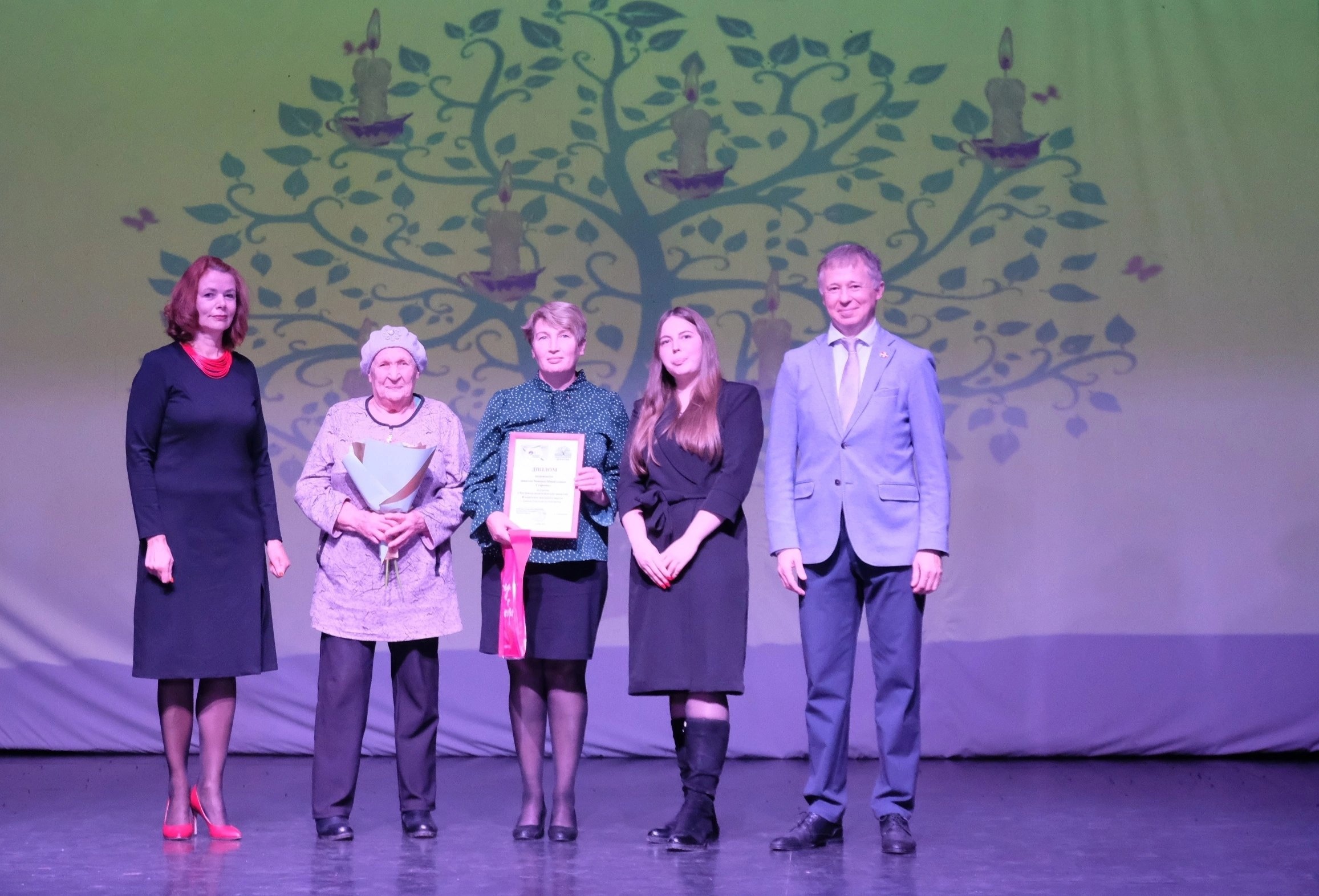 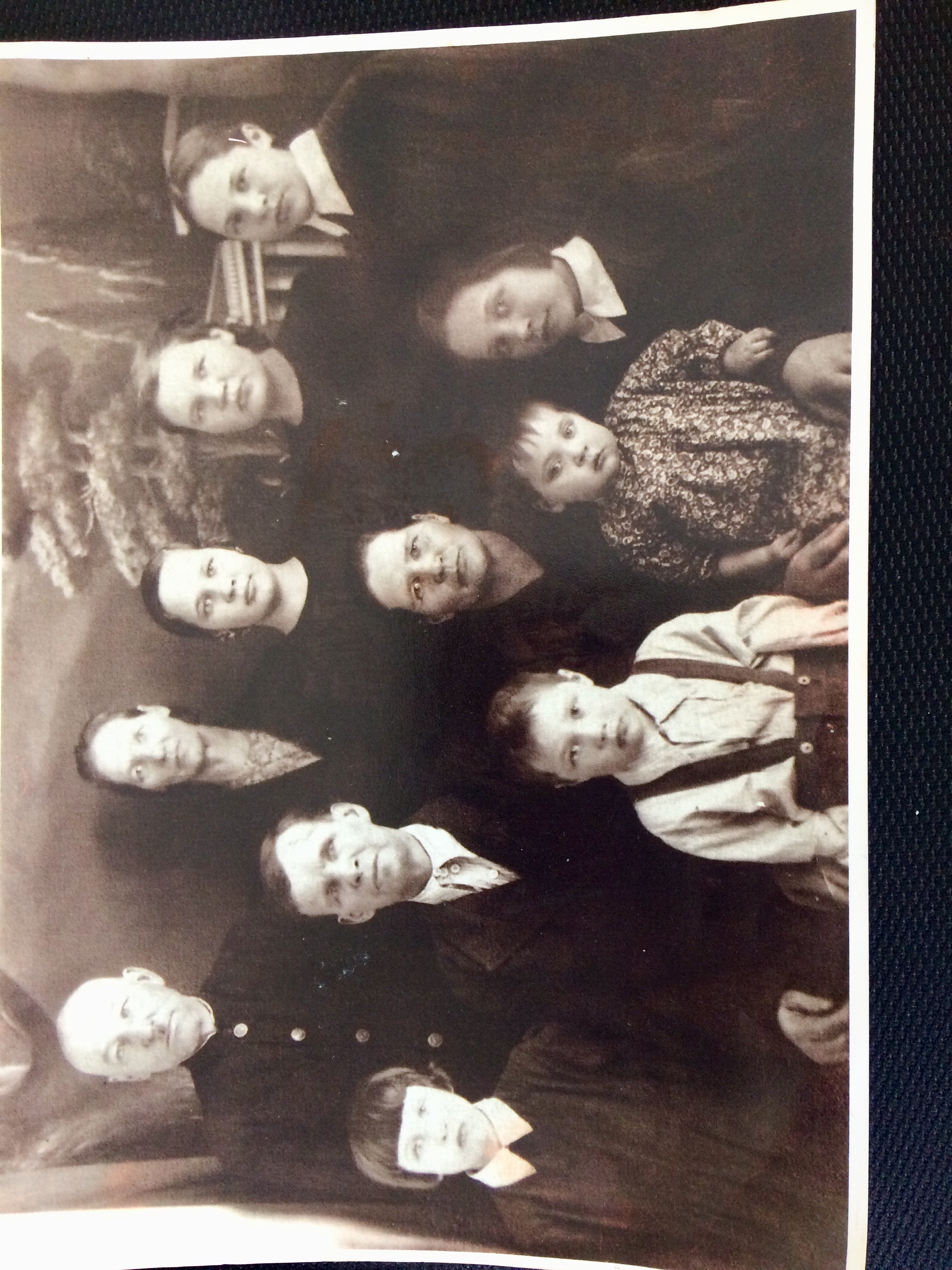 Overview
Нина
Родилась Нина в городе Чёрмозе 21 декабря 1940 года.
Отец – Поносов Спиридон Яковлевич
Мать – Поносова Анастасия Семёновна 
(в центре фотографии)
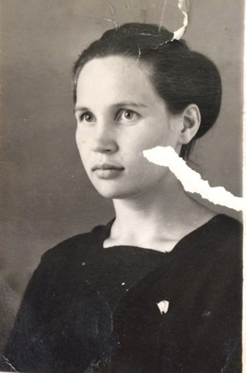 25 августа 1959 года назначена на должность пионервожатой в Чёрмозскую семилетнюю школу №2.
Районный отдел народного образования направил Нину Спиридоновну после окончания Чермозской школы работать в далёкую от дома Зинковскую начальную школу учителем.
В школе не было электричества, учились с керосиновыми лампами, в избе было всего два окна.
1сентября 1966 года назначили заведующей Зинковской начальной школой, была районным депутатом два созыва, заочно закончила Кунгурское педагогическое  училище по специальности учитель начальных классов.    Там нашла свою вторую половинку и вышла замуж за Чижова Анатолия Семёновича. Вот так прожила  десять незабываемых лет.
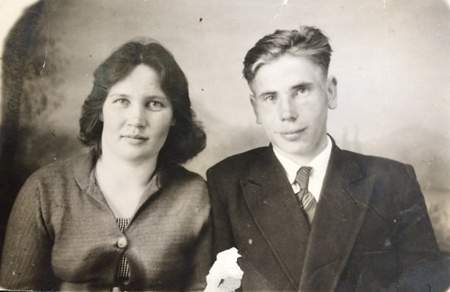 Молодая семья переехала жить в деревню Лазарята. Родились   дети: сын  Виктор и дочь Светлана.
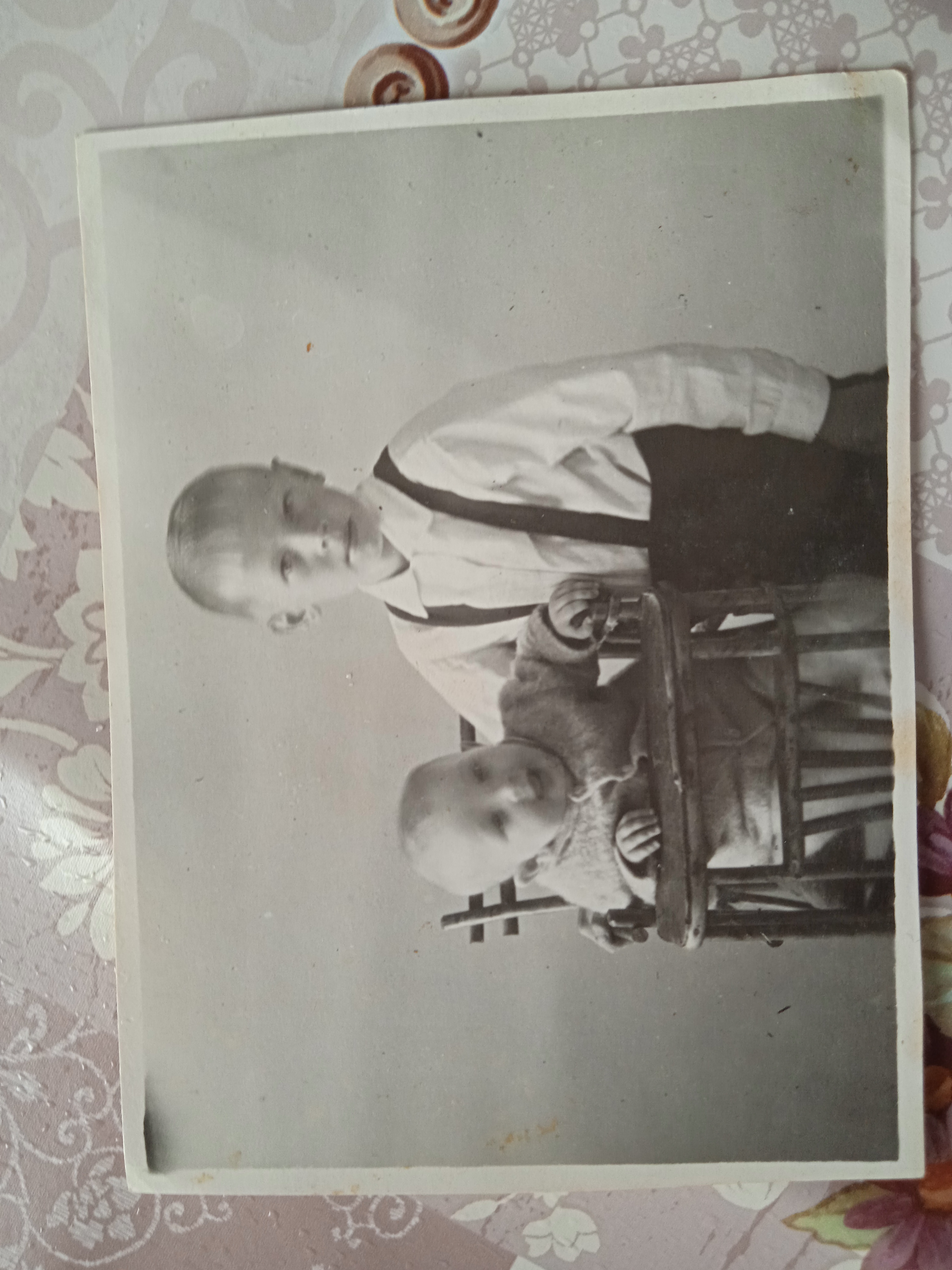 В 1970 году  старшему Виктору нужно было идти в 1 класс, пожалели его родители , чтобы он не ходил так далеко в школу пешком – 4 км. и вся семья переехала жить в село Кривец.
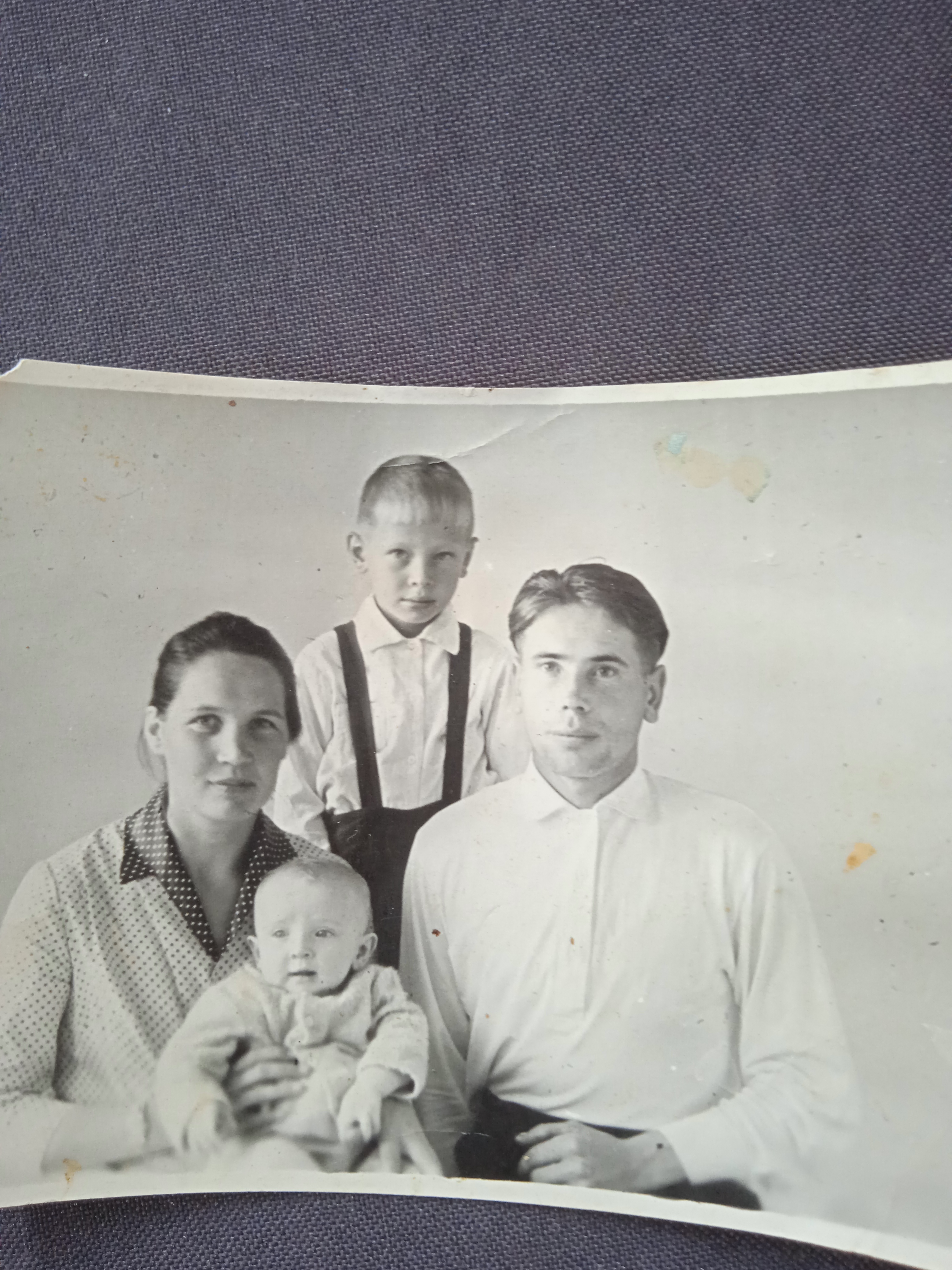 В  Кривецкой восьмилетней  школе  назначили  завучем и учителем русского языка и литературы. Затем освободилось место учителя начальных классов. Педагогический стаж - 41 год.
Почетные звания и награды -медаль «Ветеран труда»
Дочь Шипигусева Светлана Анатольевна закончила в 1989году Пермский педагогический институт по специальности учитель математики.
 Сейчас Светлана Анатольевна  работает в школе № 37 города Перми.  
Педагогический стаж 31 год.
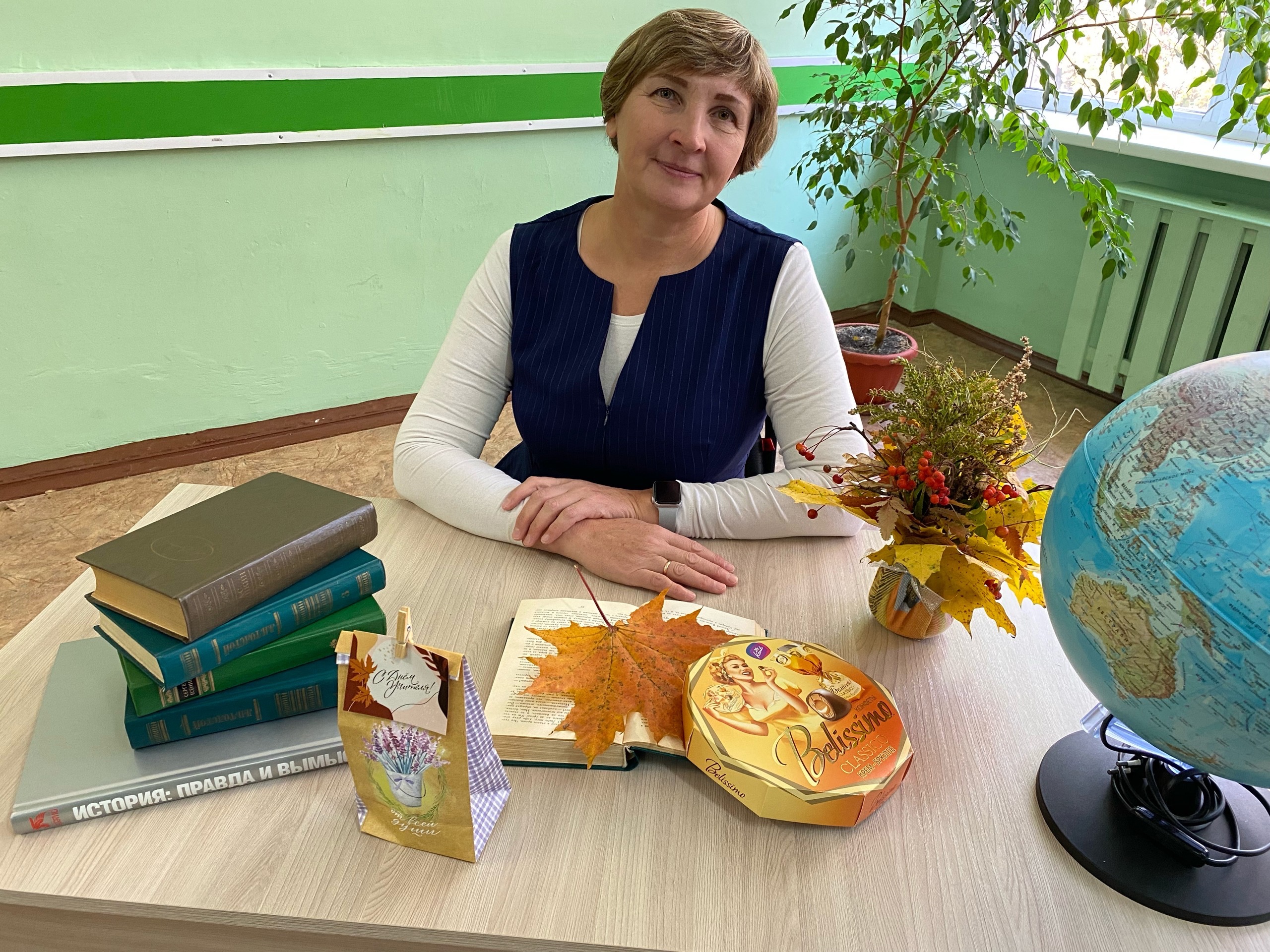 Дочь Старкова Татьяна Анатольевна в 2008 году завершила обучение в ГОУ ВПО «Пермский государственный педагогический университет» квалификация учитель истории.
 Сейчас работает учителем истории и обществознания в МБОУ «Ильинская СОШ» №1. 
Стаж работы  28 лет.
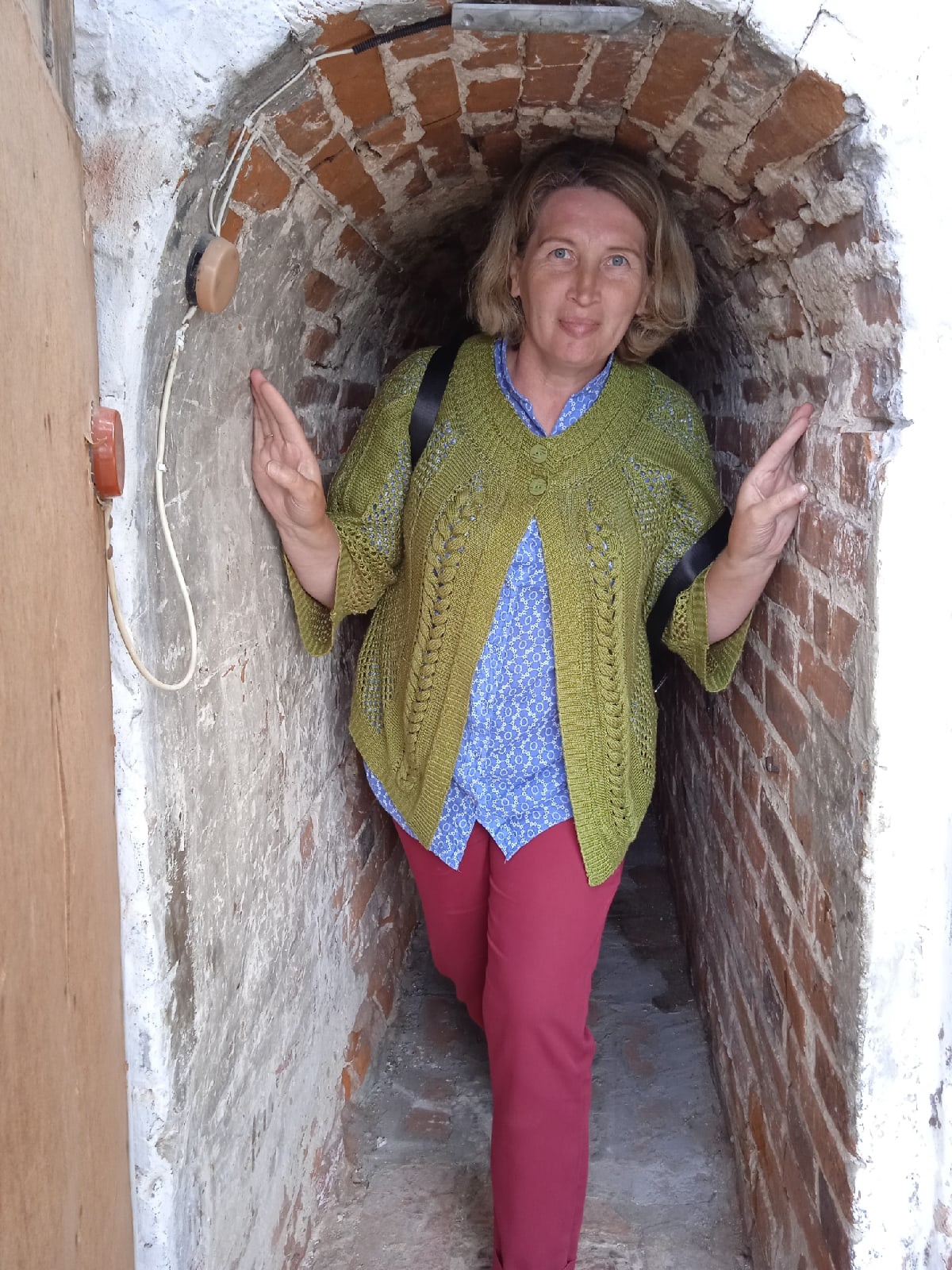 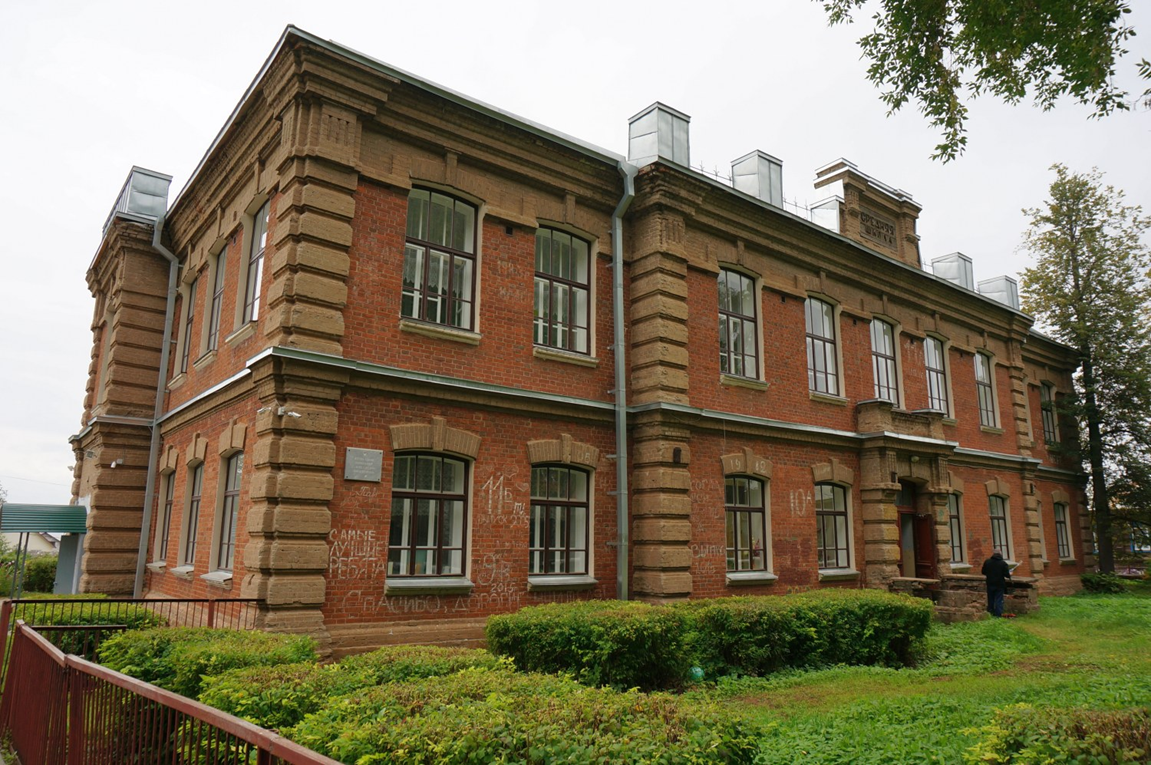 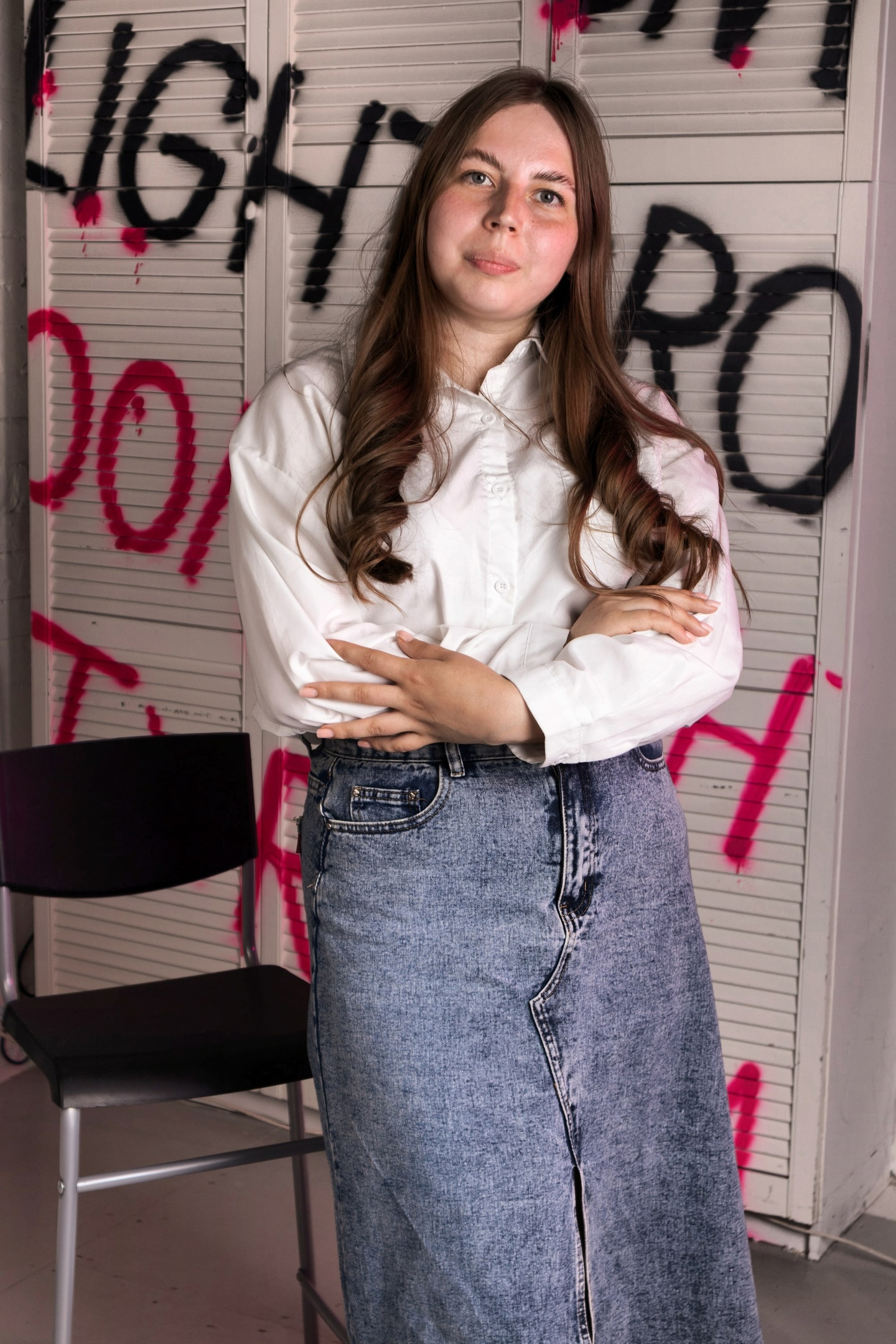 Внучка Старкова Полина в 2022 году получила диплом ГБПОУ «Пермского  профессионально-педагогического  колледжа »  по специальности 44.02.05 Коррекционная педагогика в начальном образовании.  
Сейчас студентка 2  курса Пермского государственного педагогического университета по направленности   математика и профиль по выбору. (информатика и цифровые технологии)
Внучка -  Старкова Елизавета Викторовна
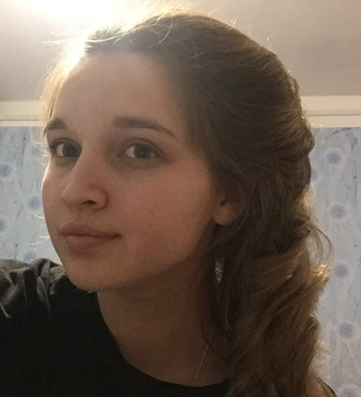 Студентка  3 курса ГБПОУ «ОКО и ПТ»  Осинский колледж образования и профессиональных технологий
Нашей династии 104 года
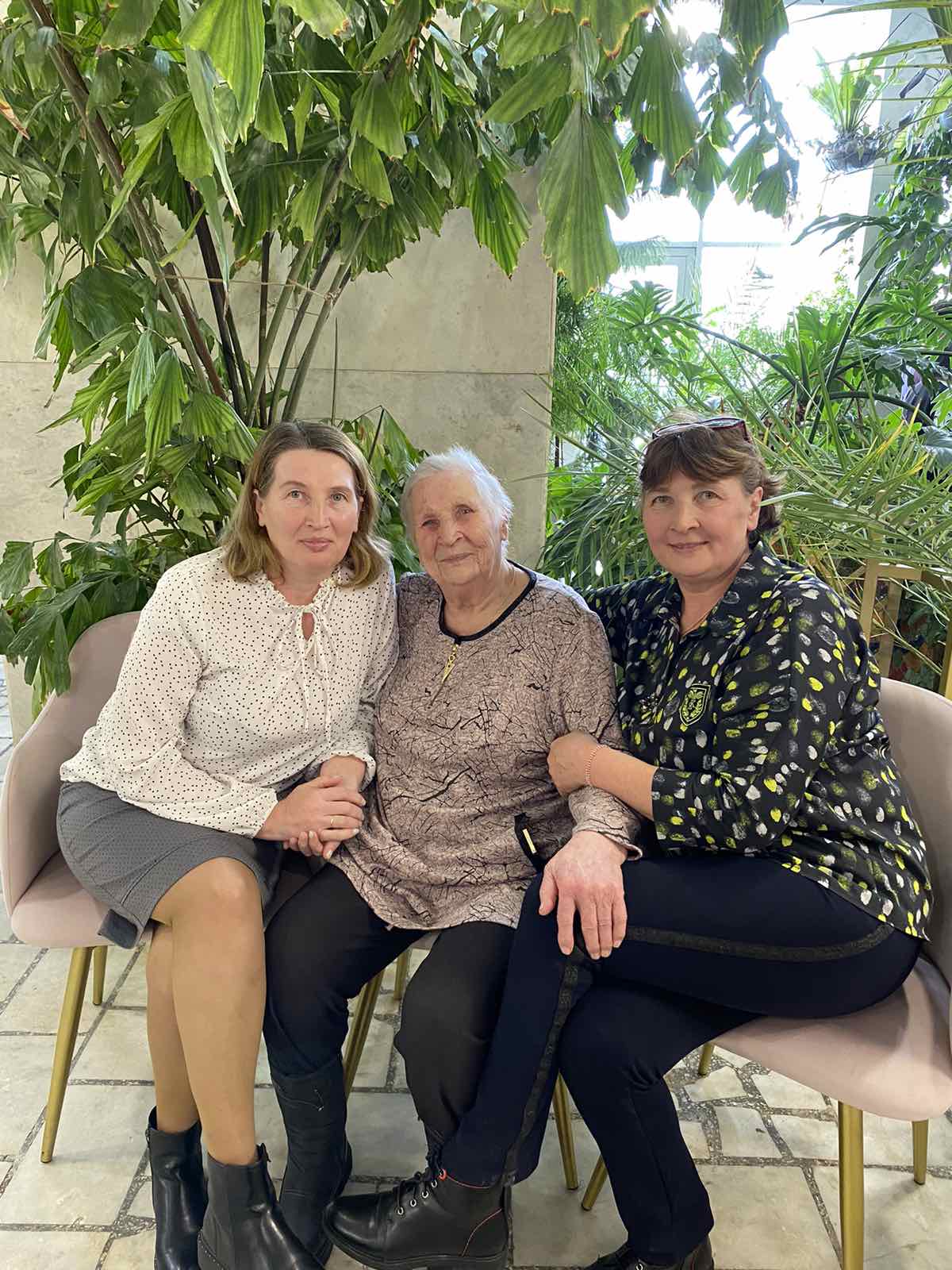 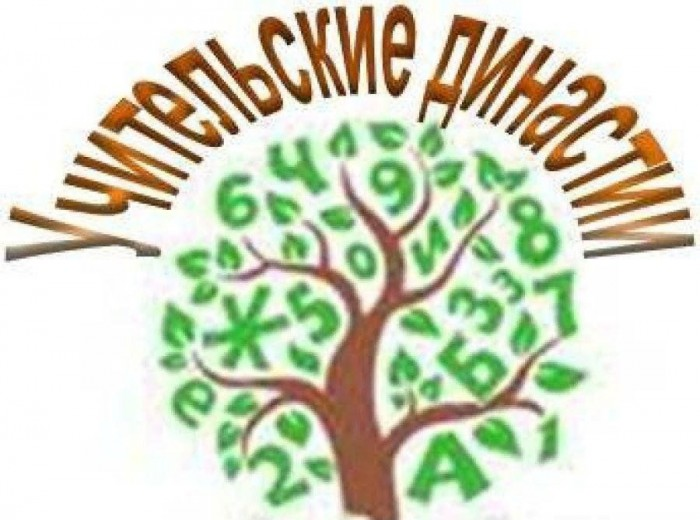